Read the scenario. Circle your answer and explain your reasoning.
Learning target
I will be able to explain the direction of movement of heat in a system based on my understanding of heat and temperature.
Success criteria
“I know I got it when I am able to describe energy transfers in my daily experiences”
Heat and Temperature
INITIAL THOUGHTS:
Answer the first two questions on the “Thermal energy transfer” sheet.
Activity 1
Touch a metal box.
Now touch a paper book.
Do the book and metal box have the same or different temperature?
Discuss with your table partner.
Write down the reasoning for your answer on the “Thermal energy transfer sheet.”
Let us share our answers for now. We will re-discuss this after covering some important concepts.
Heat transfers from a hotter object to a colder object
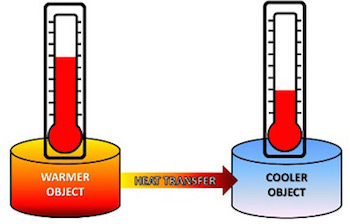 Heat is energy which is transferred from the object with higher temperature to the object with lower temperature. This energy transfer stops when both the objects reach the same temperature.
Temperature is defined as the average kinetic energy of the particles that make up an object.

At higher temperatures molecules are vibrating and moving with more energy.

At low temperatures the molecules are vibrating and moving with less energy.
Objects under the same conditions have the same temperature.
For e.g. in this classroom the smartboard has the same temperature as the carpet. Why?
They both are under the same conditions.
Revisiting the metal box and paper book temperature question:
Now as a class let us check the temperature of the two objects and discuss what has happened.
Watch the video
.
misconceptions about temperature
During the summer you may have heard someone saying “Shut the refrigerator door or the cold will come out.” As a science student  what do you think of this ?
Watch a video
Watch segment of 16 mm video (1:10-8:20)
heat and temperature video
Factors affecting heat transfer:
Type of material 
Amount of material
State of material
Answer the question.
If I am heating one gallon of water in one pot 1 and three gallons of water in pot 2, which pot will start boiling first? Why?
Today we will explore different ways of energy transfer with the help of activities.You will continue writing your observations on the sheet provided.
ACTIVITY 2
Look at the demonstration.
What do you observe ? Discuss with your table partner. (1 min)
Write your observation and thinking under activity 2 of the sheet. (1 minute)
Now watch the demonstration:spinning paper
What do you think is happening?
 Write your observation and reasoning under Activity 3 of your sheet.
Imagine yourself standing in the sun on a summer day.
How do you feel? Why?
Metal spoon vs plastic spoon.Activity 4.
Touch a metal spoon on your cheek. Write down how you feel. 
Now touch a plastic spoon to your cheek . Write down how you feel.
Explain what you think is happening on the sheet.
Conduction, Convection, Radiation
Glue windows to top of page 67
Glue thermometer paper to bottom of page 67
Watch the 3 videos in the link and write as many notes about the 3 types of thermal energy under your windows
TIME PERMITTING: Visit each station & explain how which type of thermal energy they represent
EXIT TASK: Complete the thermometer reflection
Revised thoughts:
Answer the revised thoughts on the paper sheet.
Definitions:
Temperature is the average kinetic energy of the particles or molecules which make up an object.
Heat is the energy transferred from one object to another due to difference of temperatures.
 (This transfer stops when the same   temperature is reached).
New vocabulary
Heat- is the energy transferred from an object at higher temperature to an object at a lower temperature. 
Temperature- is a measure of the average kinetic energy of the particles of an object. Temperature tells us how fast the particles of an object are moving. 
Transfer-movement from one place to another.
Average- An average is the number you get by adding two or more amounts together and dividing the total by the number of amounts.
e.g. the average of 2,4 and 6 is 2+4+6/3=4.